城乡居民医疗参保宣传手册（学生）
后勤管理处 宣
目录
1
2
3
4
5
6
7
8
9
11
10
12
政策依据
参保范围、缴费标准及缴费方式
参保报销待遇
不予补偿范围
咨询电话及学校报销时间
校内首诊医疗机构门诊流程
在校期间转外急诊、门诊流程
在校期间住院流程
寒暑假期间门诊及住院流程
特定门诊办理流程
转外省、市住院流程
清江浦区城乡居民医疗保险
市内定点医院
第一部分
政策依据
一、政策依据
《国务院办公厅关于将大学生纳入城乡居民医疗保险试点范围的指导意见》（国办发〔2008〕119号）
政策
依据
《省政府办公厅关于将大学生纳入城乡居民基本医疗保险的实施意见》（苏政办发〔2009〕46号）
《市政府办公室关于将大学生纳入城乡居民基本医疗保险的实施意见》（淮政办发〔2010〕43号）
第二部分
参保范围、缴费标准及缴费方式
二、参保范围、缴费标准及缴费方式
参保范围
淮阴师范学院所有在籍普高学生。
淮安市城乡居民基本医疗保险2019年个人缴费标准为260元/人，政府补贴2018年为510元，今年 还要多。
低保户家庭个人参保费用由财政全额补助。
缴费标准
统 一 缴 费：学生参保个人缴费部分由学校统一代扣代缴；
代扣不成功：学生在学校财务处网页自助平台缴纳；
低保户家庭：学生持户口所在地政府发放的低保户证到所在学院登记，学院统一集中报学校后勤管理处核准后，免交个人参保费用。
缴费方式
第三部分
参保报销待遇
首诊医院

参保学生在定点首诊医疗机构——学校校区卫生科就诊，符合医保规定的医疗费由学校报销70%；
转校外治疗

需转校外医院门诊治疗的，由校卫生科医生开具同意转诊证明，符合医保规定的医疗费报销70%。
（一）门诊治疗
三、参保报销待遇
全年报销最高限额为500元，低保户最高限额为2000元。
三、参保报销待遇
（二）住院起付标准
●   医保统筹基金报销后，乙类自理部分学校再报销50%，最高限额5000元，低保户最高限额为10000元。
三、参保报销待遇
大病保险赔付部分不设最高支付限额。
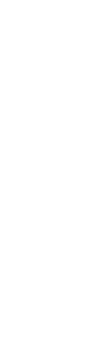 三、参保报销待遇
门诊特定项目
再生障碍性贫血
恶性肿瘤门诊放化疗
重度糖尿病
系统性红斑狼疮
精神类疾病
心脏支架术后抗凝治疗（一年）
慢性肾功能不全需要血液透析
帕金森病
恶性肿瘤内分泌治疗
冠心病
器官组织移植使用抗排斥药
恶性肿瘤术后
高血压（很高危）
慢性肝炎（含肝硬化）
结核病等病种
门特门诊报销：医保范围内报销后，乙类自理部分学校再报销80%，全年最高限额5000元。
门特住院报销：医保范围内报销后，乙类自理部分学校再报销80%，全年最高限额20000元。
第四部分
城乡居民医疗保险对以下医疗费用不予补偿
四、不予补偿范围
城乡居民医疗保险对以下医疗费用不予补偿:
未办理转诊手续自行外出就医或在市区非定点医疗机构诊治的医疗费用。
1
应当由第三人负担的、自杀（精神病除外）、自残、酗酒、打架斗殴、犯罪行为等产生的医疗费用、美容美体性质的费用。
2
3
境外就医发生的费用。
市人力资源和社会保障部门规定的其他不予补偿的医疗费用。
4
第五部分
咨询电话及学校报销时间
咨询电话
五、咨询电话及学校报销时间
清江浦区
医保中心

83643038

83643290

83516661
淮阴师范学院
医保科、卫生科

83525060

83511061

83525978
每月5日上午（交通路校区）、每月15日上午（长江路校区）。  
遇节假日顺延至第一个工作日，寒暑假期间不办理报销手续。
学校报销时间
第六部分
校园卫生科门诊流程
参保学生凭城乡居民医疗保险门诊病历
收费处凭校园卡结帐
04
03
01
02
药房取药
诊断室就诊开处方
六、校园卫生科门诊流程
第七部分
在校期间转外急诊、门诊流程
七、在校期间转外急诊、门诊流程
参保学生凭城乡居民医疗保险门诊病历
1
2
3
4
5
所在校区卫生科诊断室开具转诊证明
     （急诊可凭就诊医院病历补开转诊证明）
市区二级以上定点医院就诊
学生凭学校转诊证明、定点医院病历、费用发票
回校卫生科按规定报销
第八部分
在校期间住院流程
八、在校期间住院流程
参保学生凭社会保障卡、门诊病历到所入住的定点医院开具住院证明
1
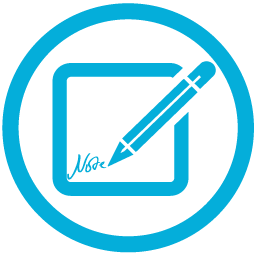 参保学生凭社会保障卡和住院证明到所在校区卫生科收费室开具转诊审批表交所入住医院，出院时直接在所住医院结帐报销
2
参保学生凭住院费用结算单(需盖章)回学校卫生科学按规定二次报销
3
第九部分
寒暑假期间门诊及住院流程
参保学生家庭所在地二级以上医疗定点医院
门诊：凭门诊病历至校卫生科诊断室开具同意转诊证明并于规定报销日按规定报销
至北京北路100号清江浦区政务服务中心二楼15、16、17、18号窗口按规定报销
1
2
3
4
6
5
凭医保中心费用结算单（需盖章）回学校卫生科按规定二次报销
凭住院病历、出院小结、费用清单至校卫生科诊断室开具同意转诊证明，
现金支付所有费用
九、寒暑假期间门诊及住院流程
住院
寒暑假期间在淮安市医疗定点医院住院的学生按照<<在校期间住院流程>>办理
第十部分
转外省、市住院流程
1
2
3
4
5
十、转外省、市住院流程
确需转外省、市住院的参保学生凭社会保障卡、门诊病历
淮安市或家庭所在地三甲以上定点医院开具转诊证明
（含在校和寒暑假期间）
出院后凭当地三甲医院转诊证明、社会保障卡、出院小结、费用清单
北京北路100号清江浦区政务服务中心二楼15.16.17.18号窗口按规定报销
凭医保中心费用结算单（需盖章）回卫生科按规定报销
第十一部分
特定门诊办理流程
十一、特定门诊办理流程
恶性肿瘤放化疗、系统性红斑狼疮、肾衰竭血透治疗、器官组织移植使用抗排斥药、支架术后抗凝治疗（一年）、恶性肿瘤内分泌治疗，凭门诊病历或住院相关资料
随时到清江浦区政务服务中心二楼15、16号窗口办理
（北京北路100号）
2、慢性肝炎（含肝硬化）、再生障碍性贫血、高血压三期、冠心病、重度糖尿病、精神性疾病、帕金森疾病、恶性肿瘤术后、结核病，凭社会保障卡、凭门诊病历或住院相关资料
每年11月初到市医保二级以上定点医院医保科办理
 （一年内只办一次）
社会保障卡
办理地点
清江浦淮安市大治路22号培训中心一楼（携带本人身份证）
第十二部分
淮安市清江浦区城乡居民医疗保险定点医院
十二、淮安市清江浦区城乡居民医疗保险市内定点医院
淮安市第一人民医院
淮安市第二人民医院
淮安市第三人民医院
淮安市第四人民医院
解放军第八二医院
淮安市妇幼保健医院
淮安市淮阴医院
淮安市中医院
淮安市第一人民医院一分院
淮安市第二人民医院二分院
淮安市淮西社区卫生服务中心
请同学们认真研读政策！
充分享受医保权益！